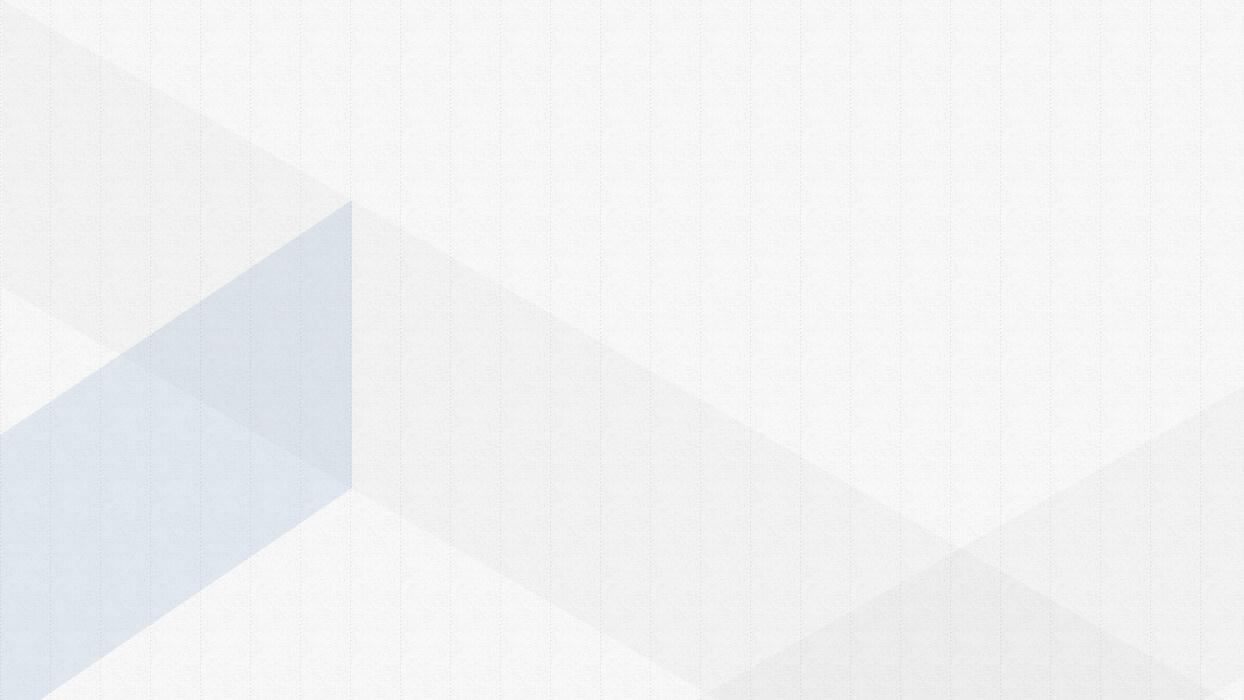 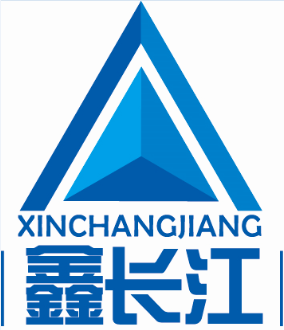 2023
南京鑫长江制药设备公司
招聘简介
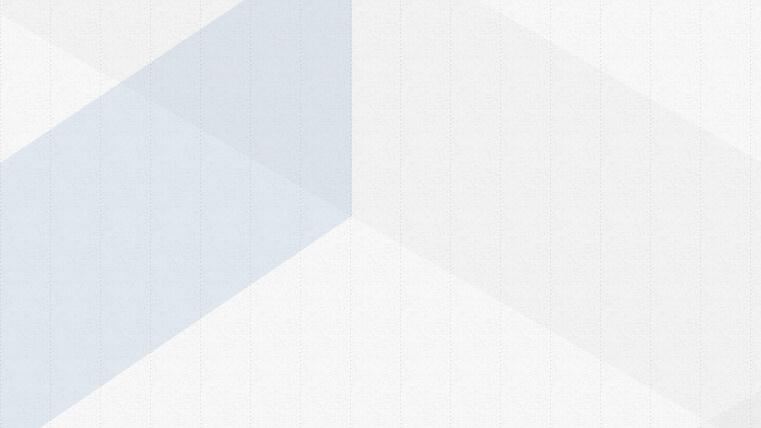 CONTENTS
1
2
公司介绍
产品介绍
3
4
发展平台及福利
招聘介绍
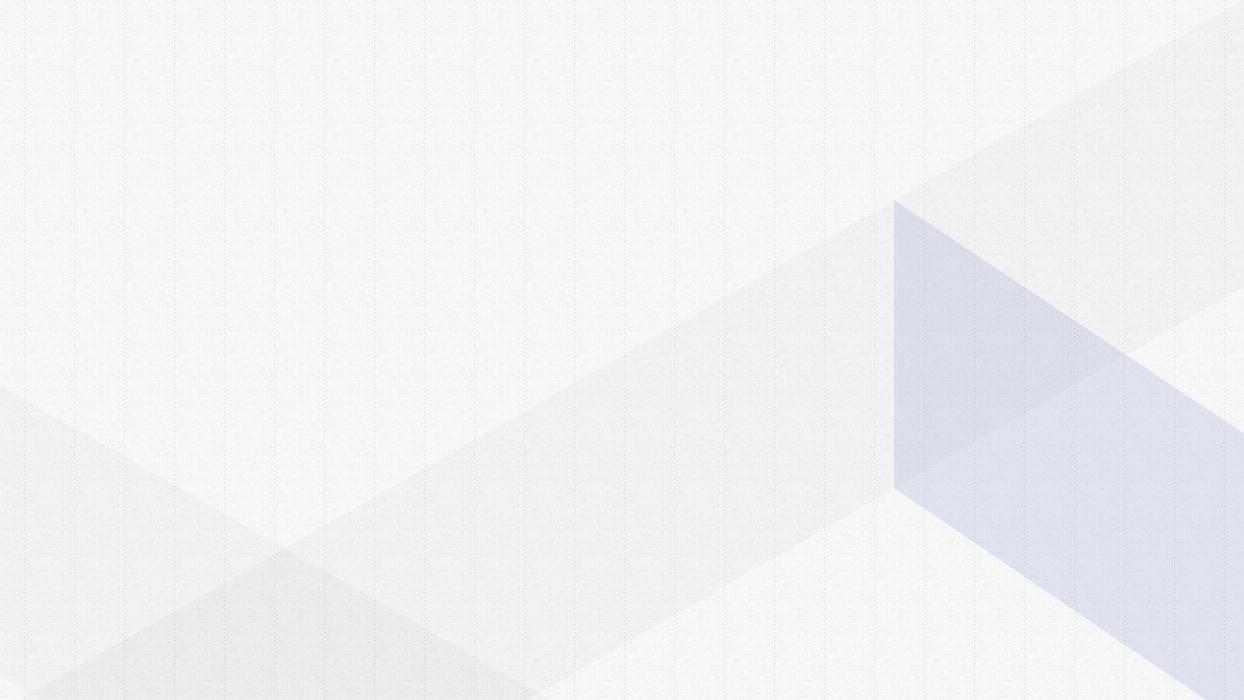 1
公司简介
PART 01
公司介绍
企业历史
公司成立于1997年3月13日，总部位于南京市栖霞区龙潭街道飞花工业园区，占地30亩，厂房7000㎡，办公楼3100㎡，分公司位于仙林智谷（元化路）写字楼，占地500㎡；是本地方最早的一家私营股份制企业。
20多年来致力于制药设备的研发、生产和销售。
经过2005年和2010年二次发展，企业初现规模
企业品牌
鑫长江
经过20多年的打磨锤炼，公司品牌在行业知名，成为客户首选装备。干燥设备 ，干热灭菌柜设备，清洗机等
发展历程
2019年
2010年
2005年
1997年
2023年—未来
精彩待续·······
企业发展创新高
结合国情的欧盟GMP，制药设备飞跃式发展，企业规模化形成
GMP法规(药品生产质量管理规范)更新，公司发展步入新台阶
公司成立
基本组织架构
制药机械研发部，项目技术部
研发中心
质检部、采购部、生产车间、精加工车间、装配车间、仓库等
生产中心
总经理
销售部，客户服务管理部、电气部、验证部
营销中心
财务部、档案部、后勤部、人事部
人事行政中心
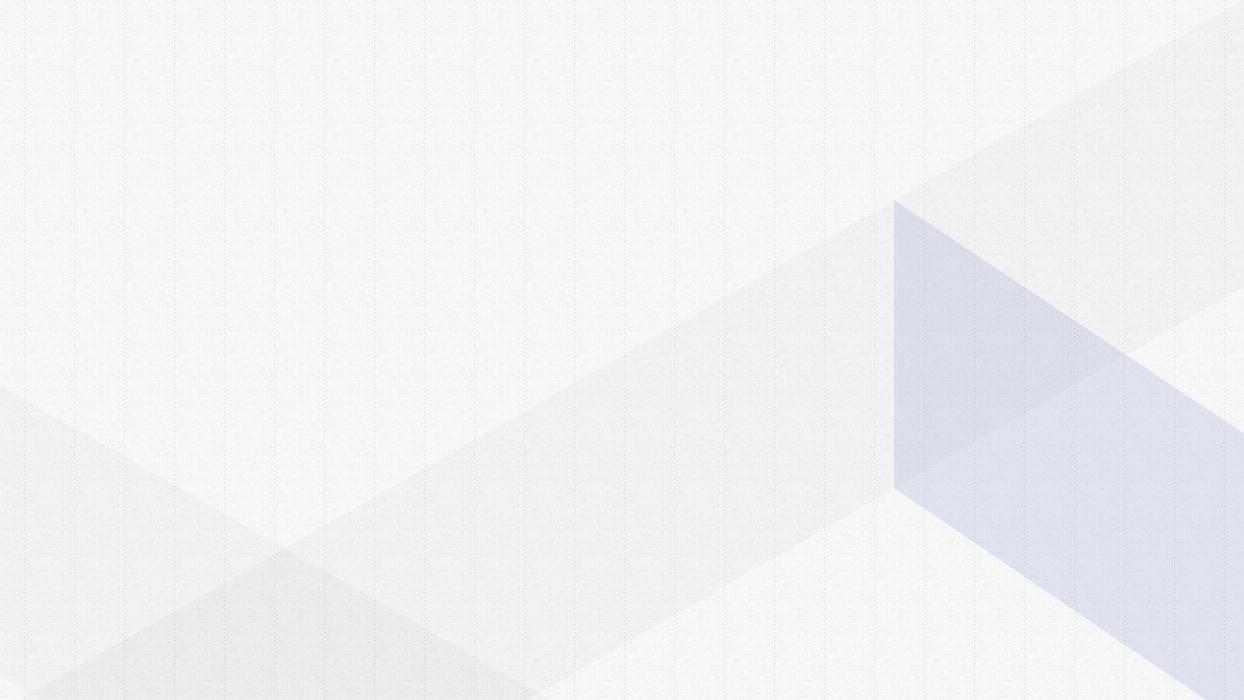 2
产品介绍
PART 02
行业简介
制药设备行业
1、制药行业特殊
2、导致制药设备的特殊
3、其他相关行业 ，化工、食品等
GMP/FDA/CFDA
GMP，全称（GOOD MANUFACTURING PRACTICES），中文含义是“生产质量管理规范”
(药品生产质量管理规范）分别体现在：原料、人员、设施设备、生产过程、包装运输、质量控制等方面符合卫生和质量要求。
美国食品和药品监督管理局
中国食品药品监督管理总局。
经营策略
有重点
狠抓质量
反应时间
紧跟GMP
抓大放小，什么都做，什么都可能做不好，基于一点，以点带面，
看中长远，注重品质
解决客户实际问题，不推诿
制药行业产品要求高，设备更新快，热点多，必须有研发和技术储备
专注
质量
售后
产品更新
[Speaker Notes: 同时发展很多家公司，为什么我们能够脱颖而出，]
合作伙伴
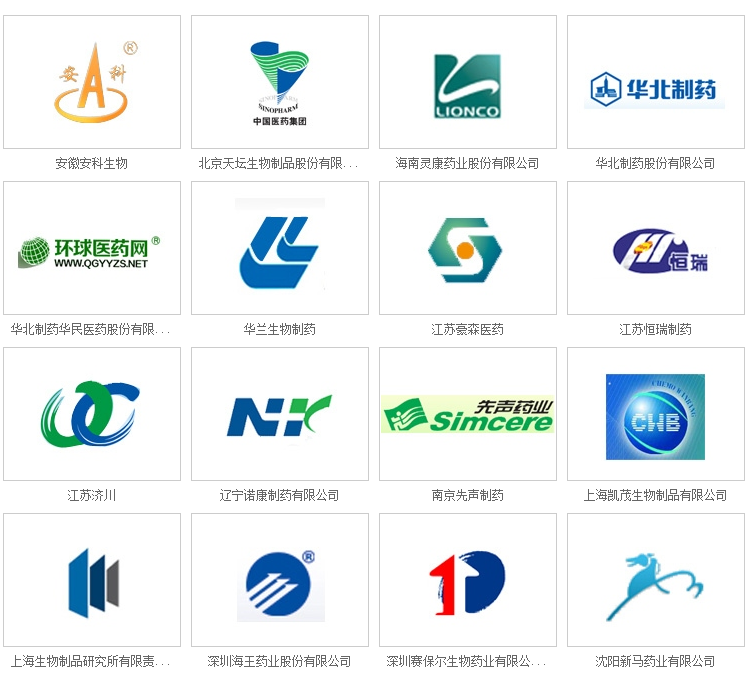 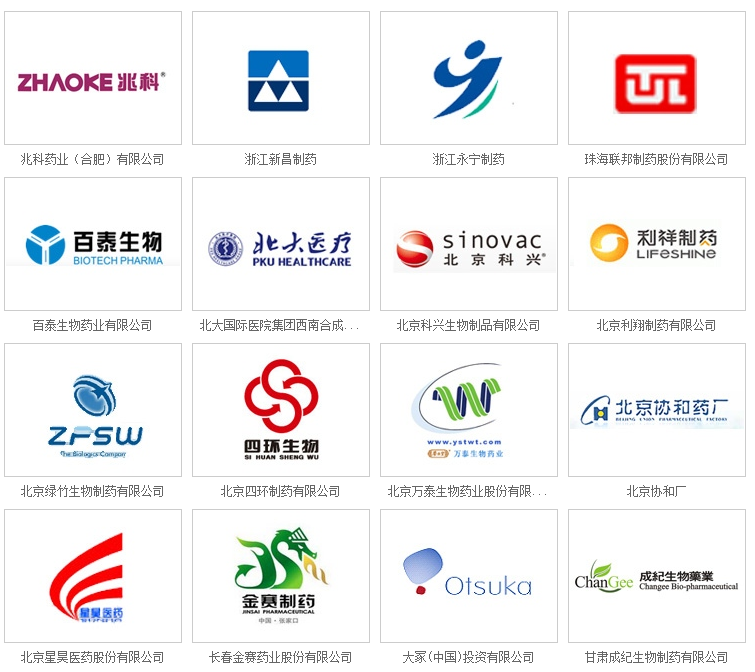 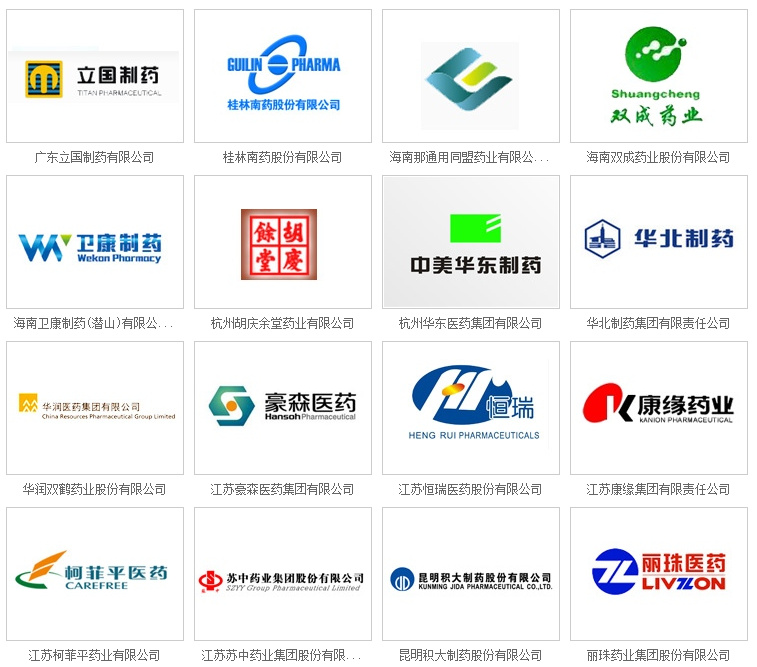 有重点
[Speaker Notes: 同时发展很多家公司，为什么我们能够脱颖而出，]
核心产品
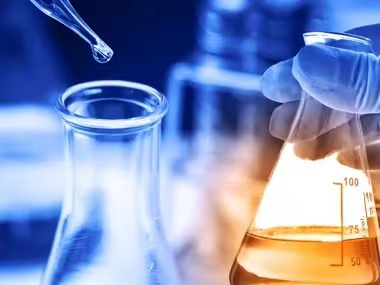 清洗类
灭菌类
混合类
干燥类
干热灭菌柜
干热灭菌柜市场情况
90%
70%
血液制品、生物制品行业市场占有率
全国制药行业
由于我们公司的介入，进口设备基本
退出国内市场
清洗机
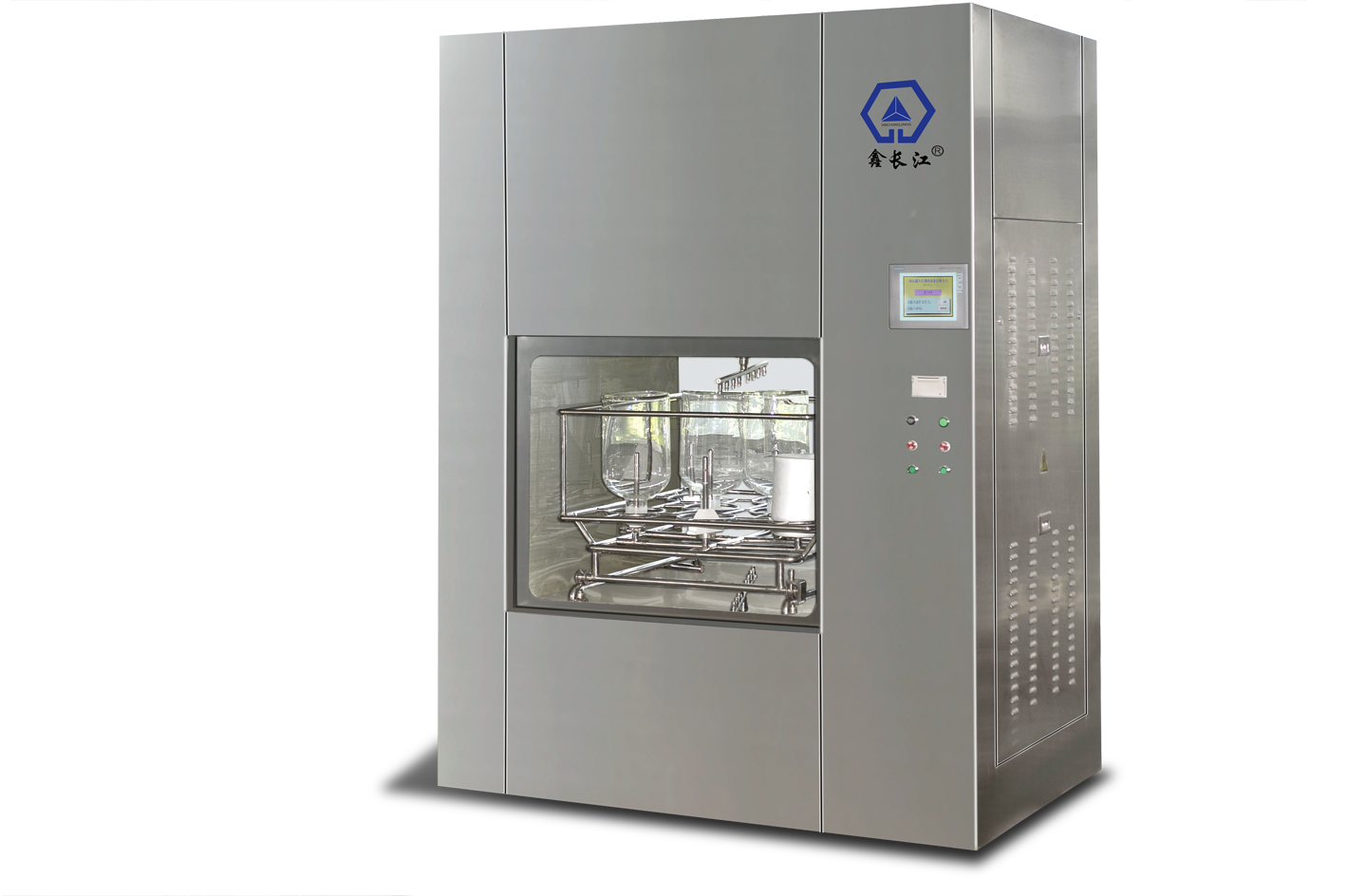 双锥混合机
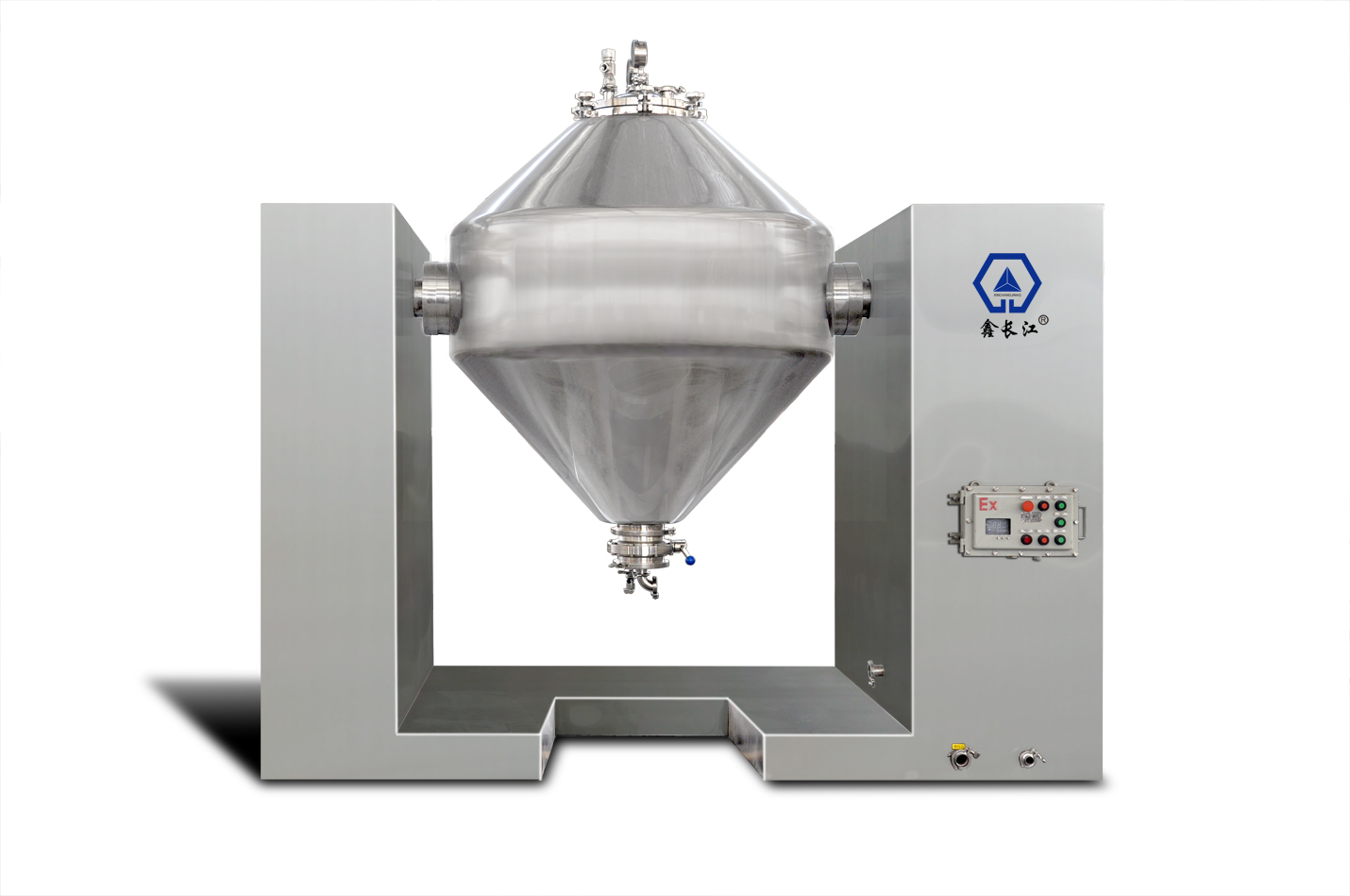 真空干燥箱
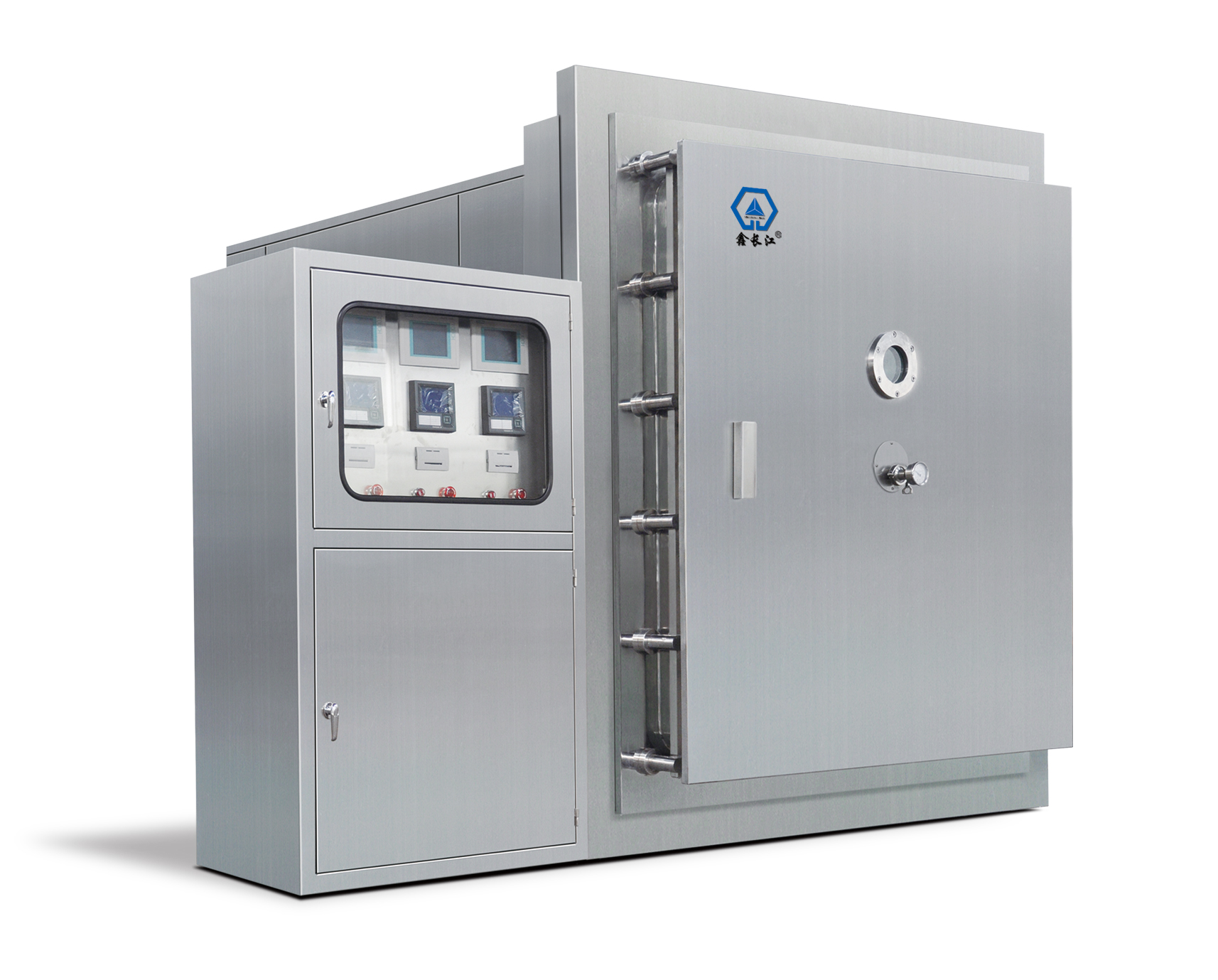 烘箱
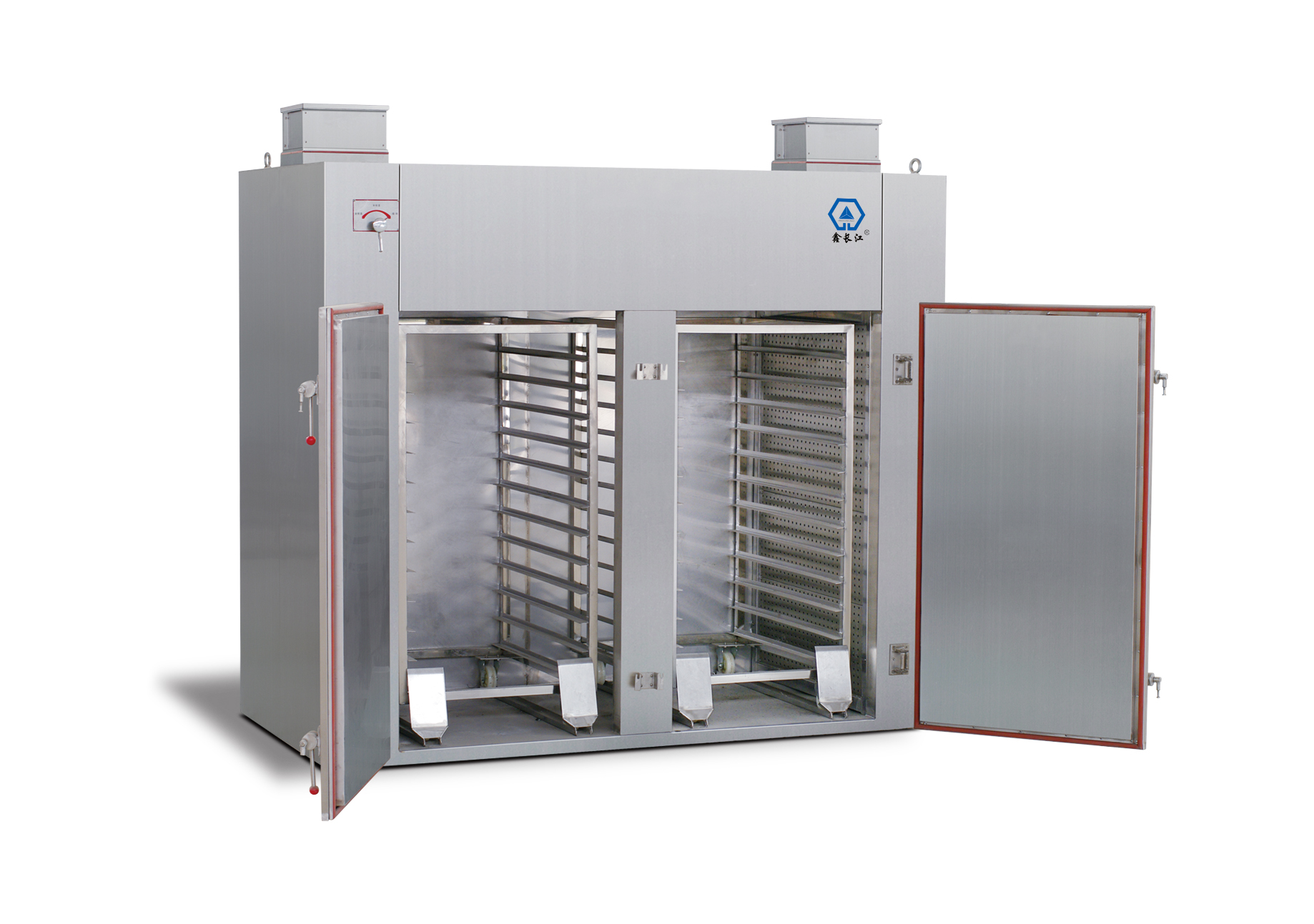 非标定制研发和生产
常规、标准化产品，红海产品
非标定制设备，制药行业，
液晶、电子、电池行业等
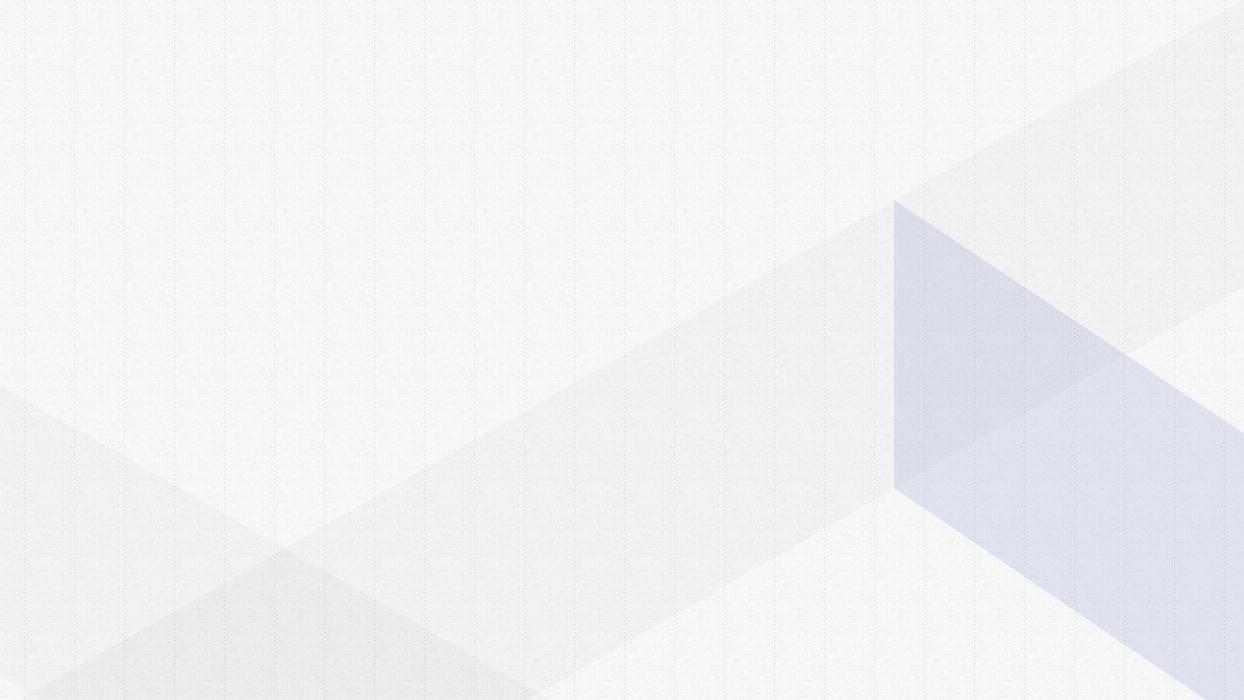 3
发展平台及福利
PART 03
企业文化
以科技创新追求品质卓越，以诚信塑起全球知名品牌
企业目标
信誉为根，创新为本
经营理念
求真、务实、创新、完善
企业精神
诚以待人、信以致远
企业营销观
人才理念
想干事的人有机会
人人皆人才
赛马不相马
能干事的人有平台
干成事的人有地位
员工活动
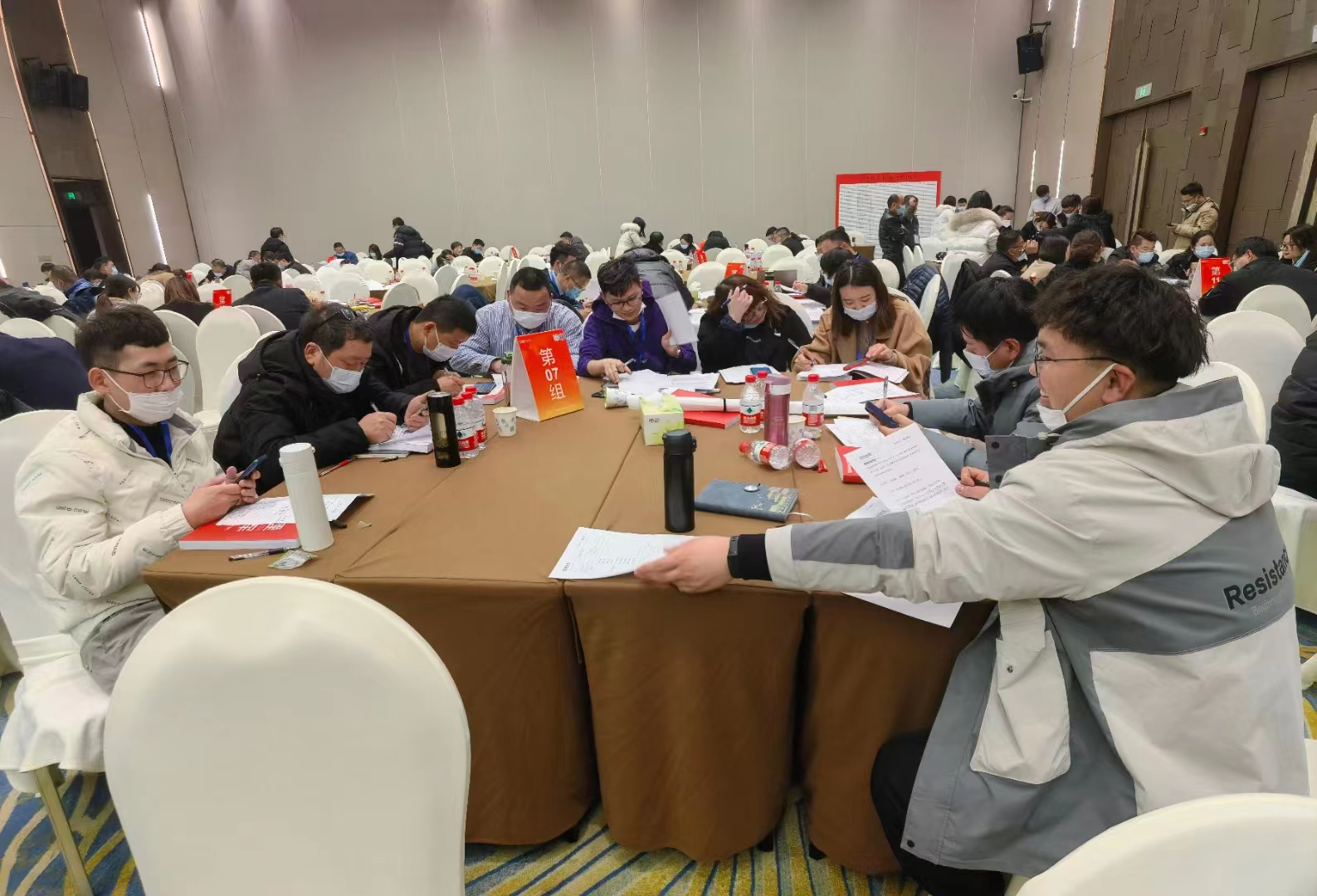 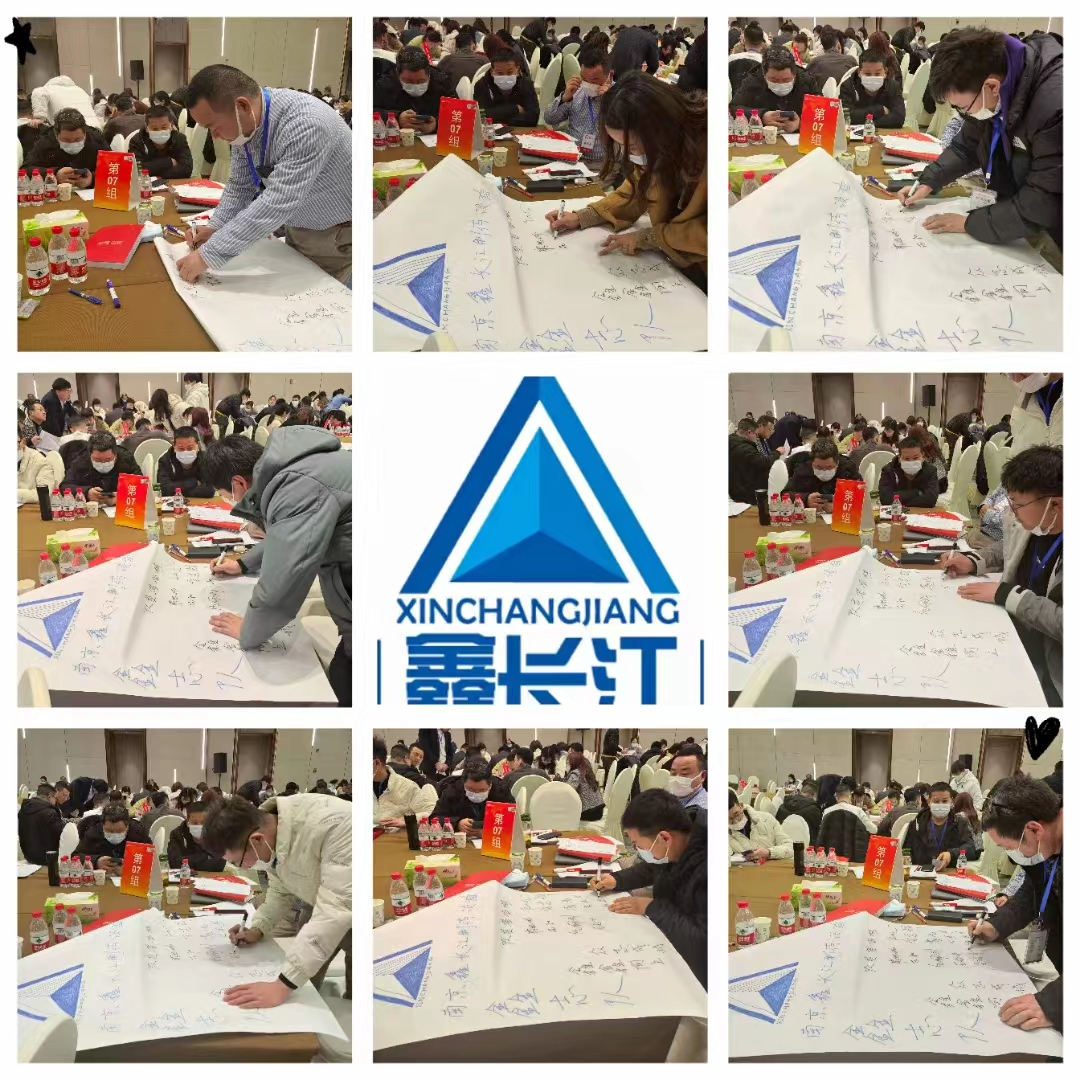 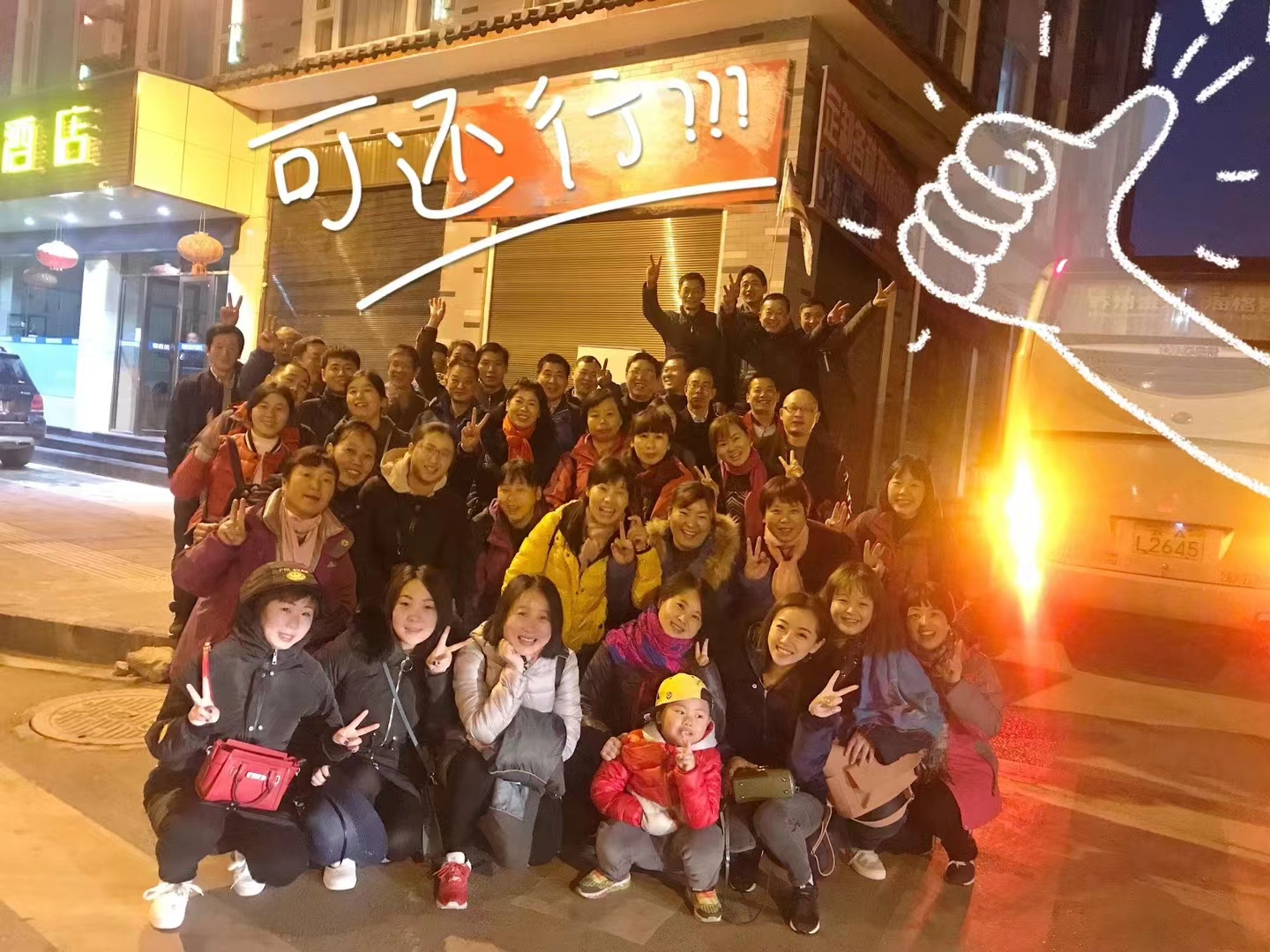 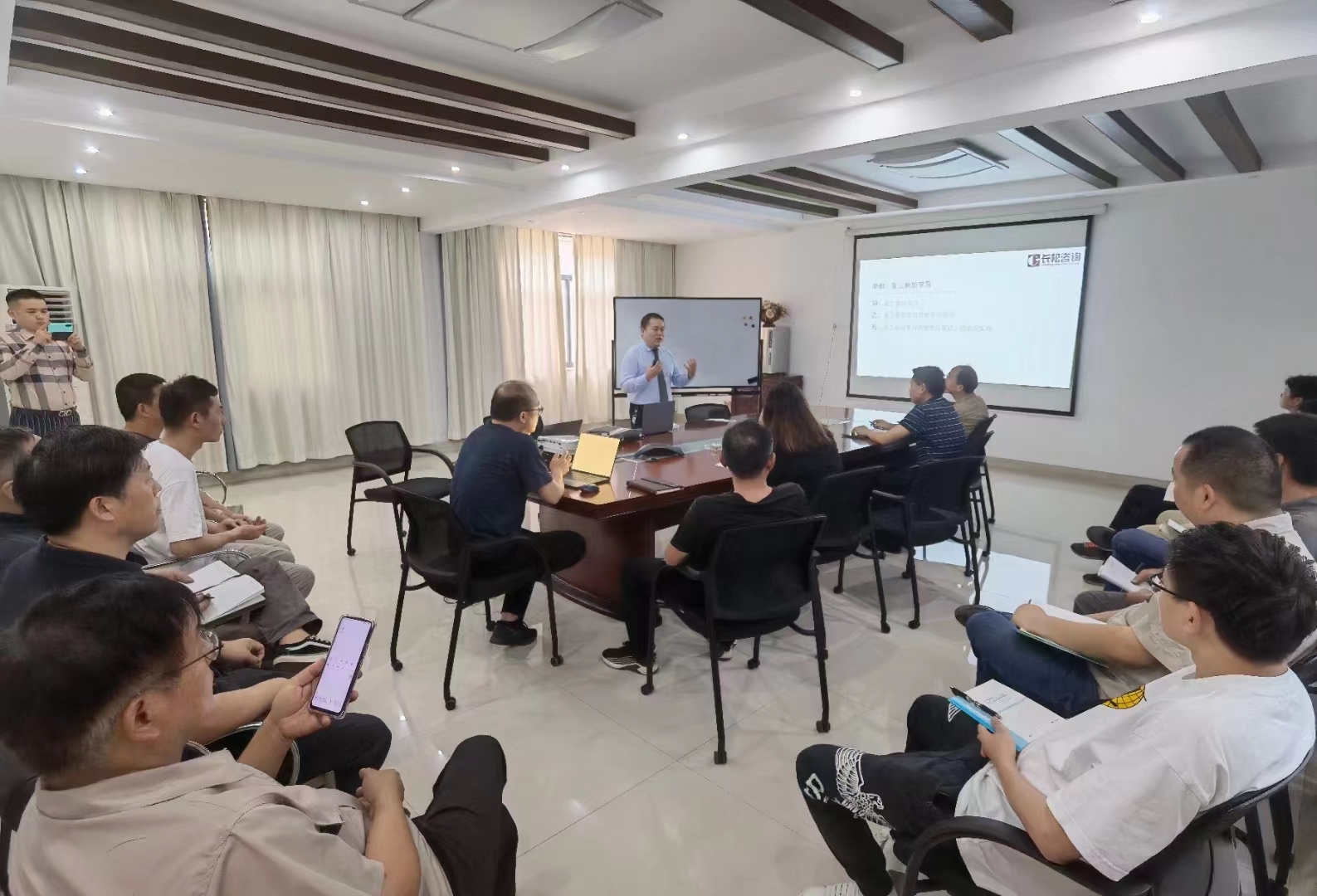 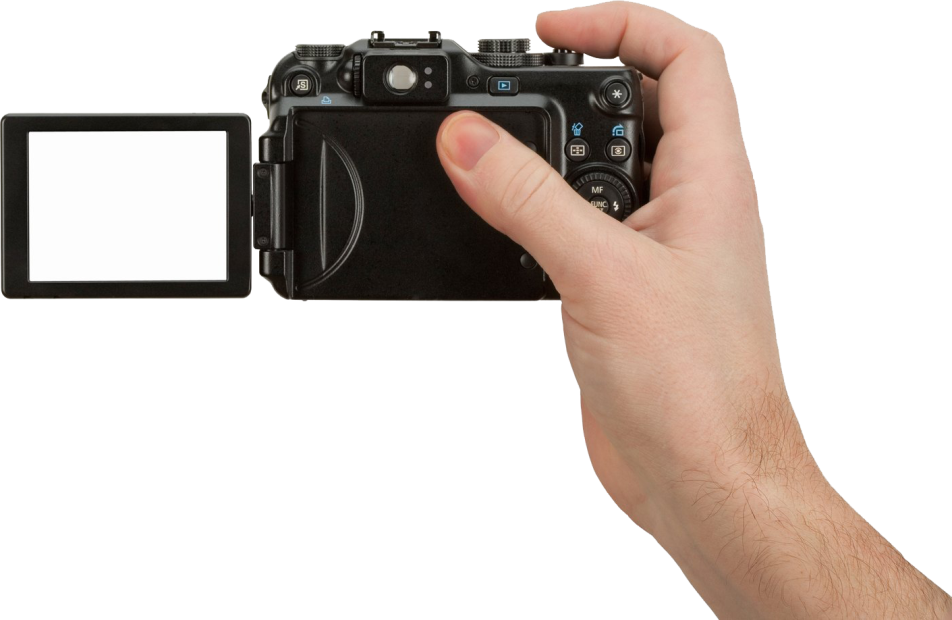 有梦想，有活力
我们
企业荣誉
2010年
2013年
2020年
2020年
2021年
栖霞区平安企业
中国制药行业协会会员企业
栖霞区高质量发展有功单位
江苏省高新技术企业
江苏省民营科技企业
薪酬构成
绩效
奖金
底薪
提成
员工福利
节日福利
五险一金
交通补贴
员工食堂
免费宿舍
通讯补贴
培训学习
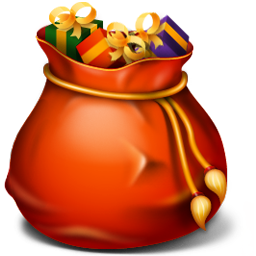 住房补贴
人才发展通道
主管
总监
总经理
普通员工
经理
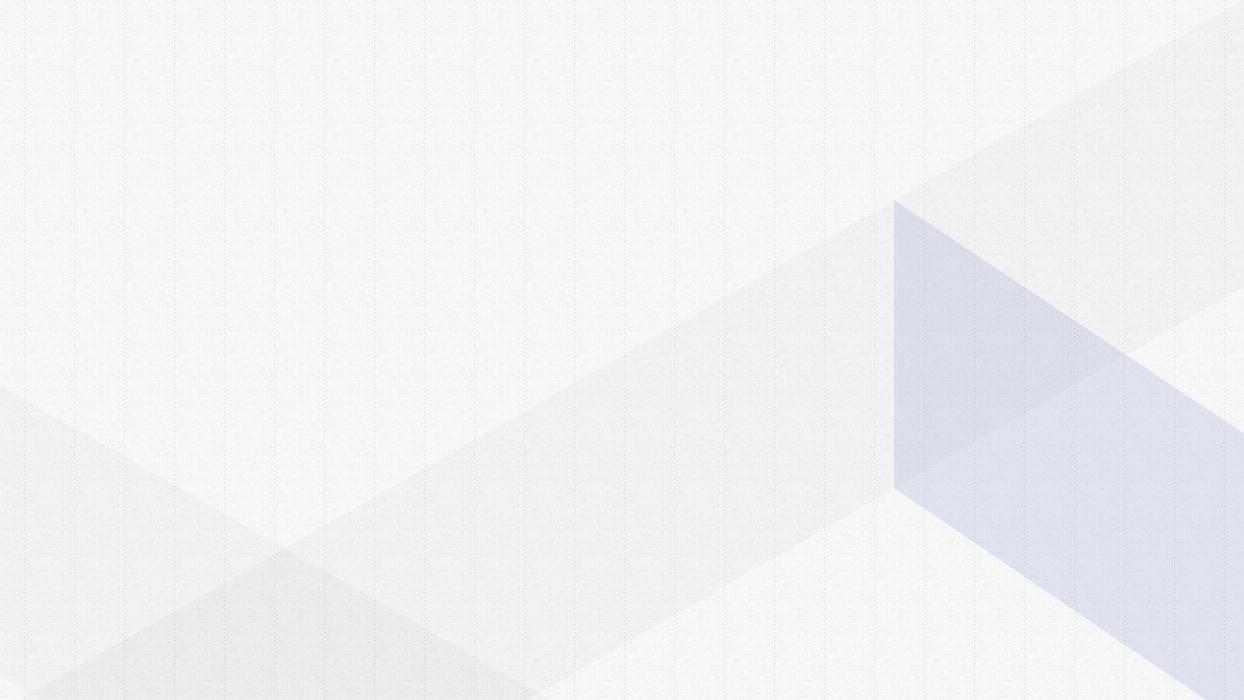 4
招聘介绍
PART 04
招聘目的
公司远期规划
人无远虑必有近忧，当今社会，节奏越来越快，实体企业运营面临更多的挑战，我们需要人才拓展公司能力。
新老更替，有能力者居之
造血功能，厚积薄发
人才储备：储备干部，技术骨干
新的血液加入，互相学习，
公司人员结构老龄化，老的管理人员逐渐不能适应新的办公环境和工作节奏。
加入我们公司的优势
平台优势
我们面对的客户
民用机械领域制造要求最高。
锻炼机会
完全开放的学习环境，建立培养计划，轮训，全面提升个人能力。
扁平的管理
由公司副总和总经理参与管理和培养。
上升通道
   实实在在的岗位，虚位以待
招聘人员
对应聘者要求
专业能力
学习能力
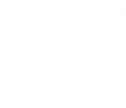 个人修养
责任心
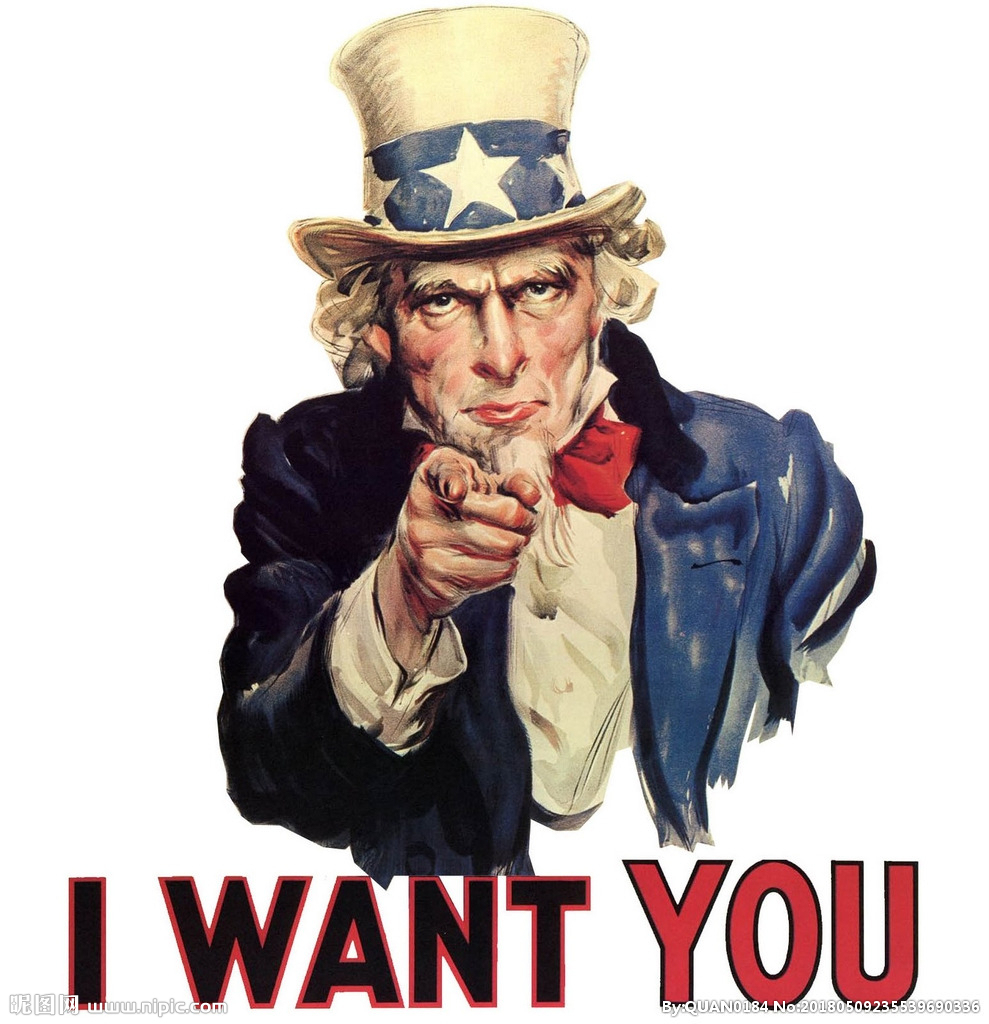 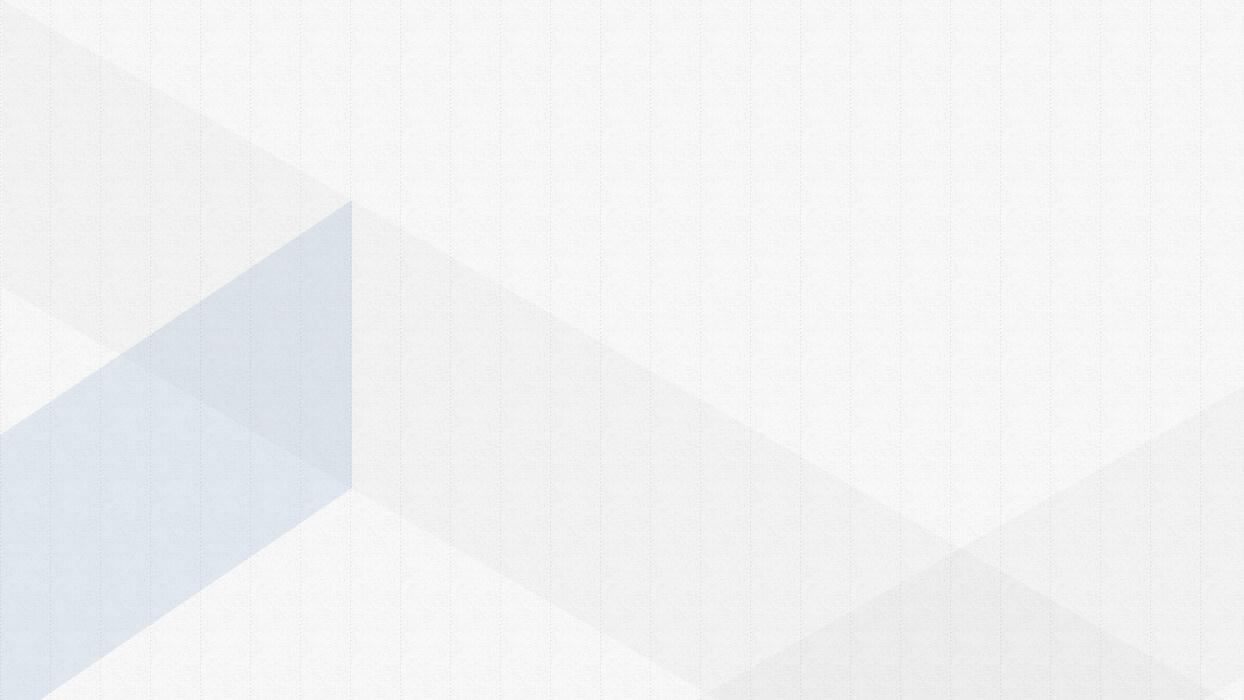